Strengths and Difficulties Questionnaire (SDQ)
Healthy Young Minds Tameside and Glossop
Learning Objectives
Provide an overview of the SDQ.
Explore the rationale for the use of the SDQ.
Outline when and how to administer the SDQ.
Describe how to score the SDQ.
Understand how to interpret the results of the SDQ.
What is the SDQ?
Brief emotional and behavioural screening questionnaire.
Local authorities are required to use the SDQ to assess the emotional wellbeing of looked after children (LAC) aged     4-17 years.
Key versions: baseline and follow-up for parent/carer report measure (aged 4-10 and 11-17), young person report measure (aged 11-17), and teacher report measure (aged 4-10 and 11-17).
Components of the SDQ
25 items on psychological attributes, divided between five subscales:- emotional symptoms- conduct problems- hyperactivity/inattention- peer relationship problems- prosocial behaviour
Impact supplement - explores the chronicity, distress, social impairment, and burden of a young person’s difficulties. 
Follow-up questions – explores whether intervention has been effective and whether problems are improved.
Cross informant information – explores whether teachers have shared concerns with carers about behaviours.
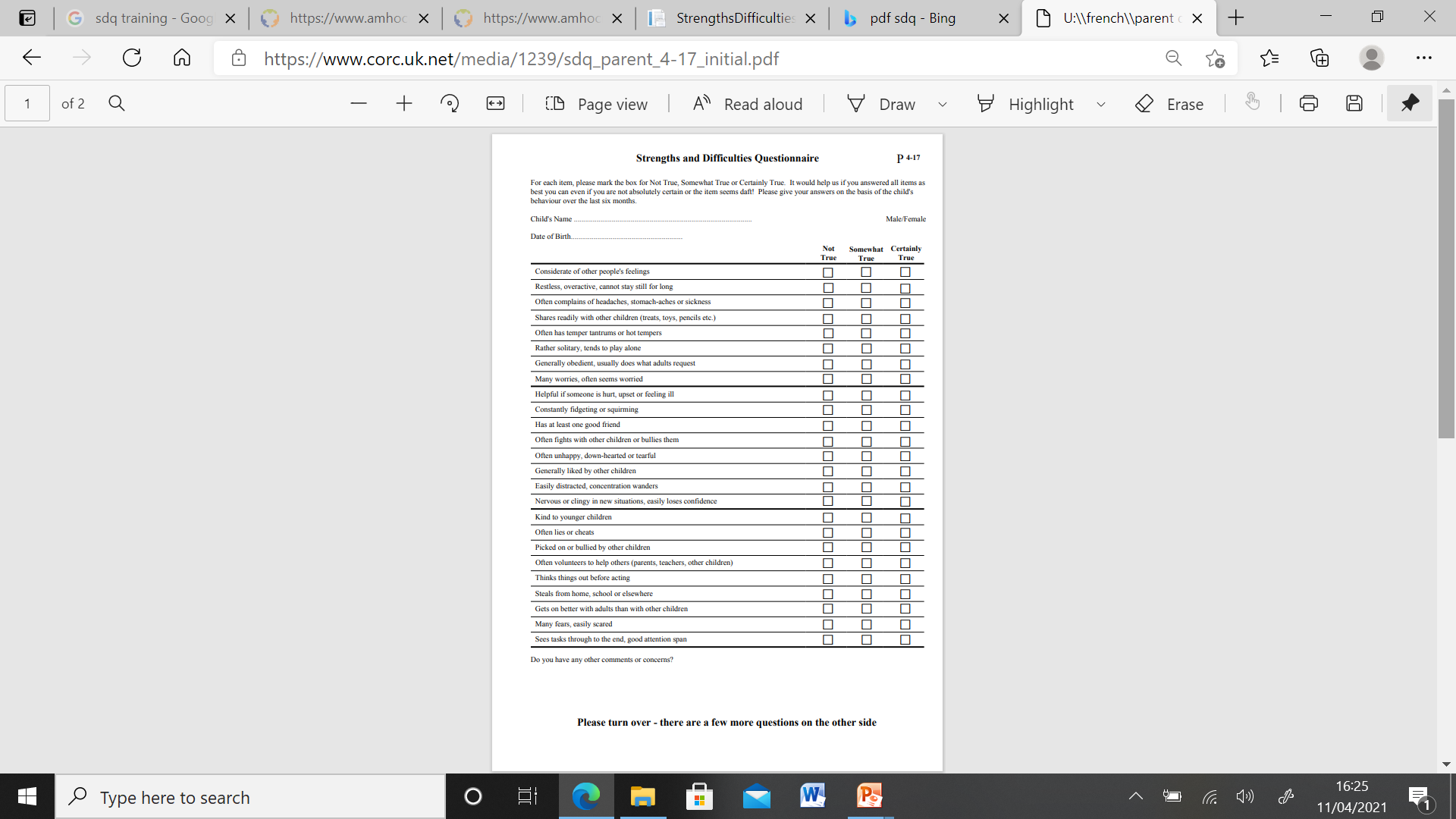 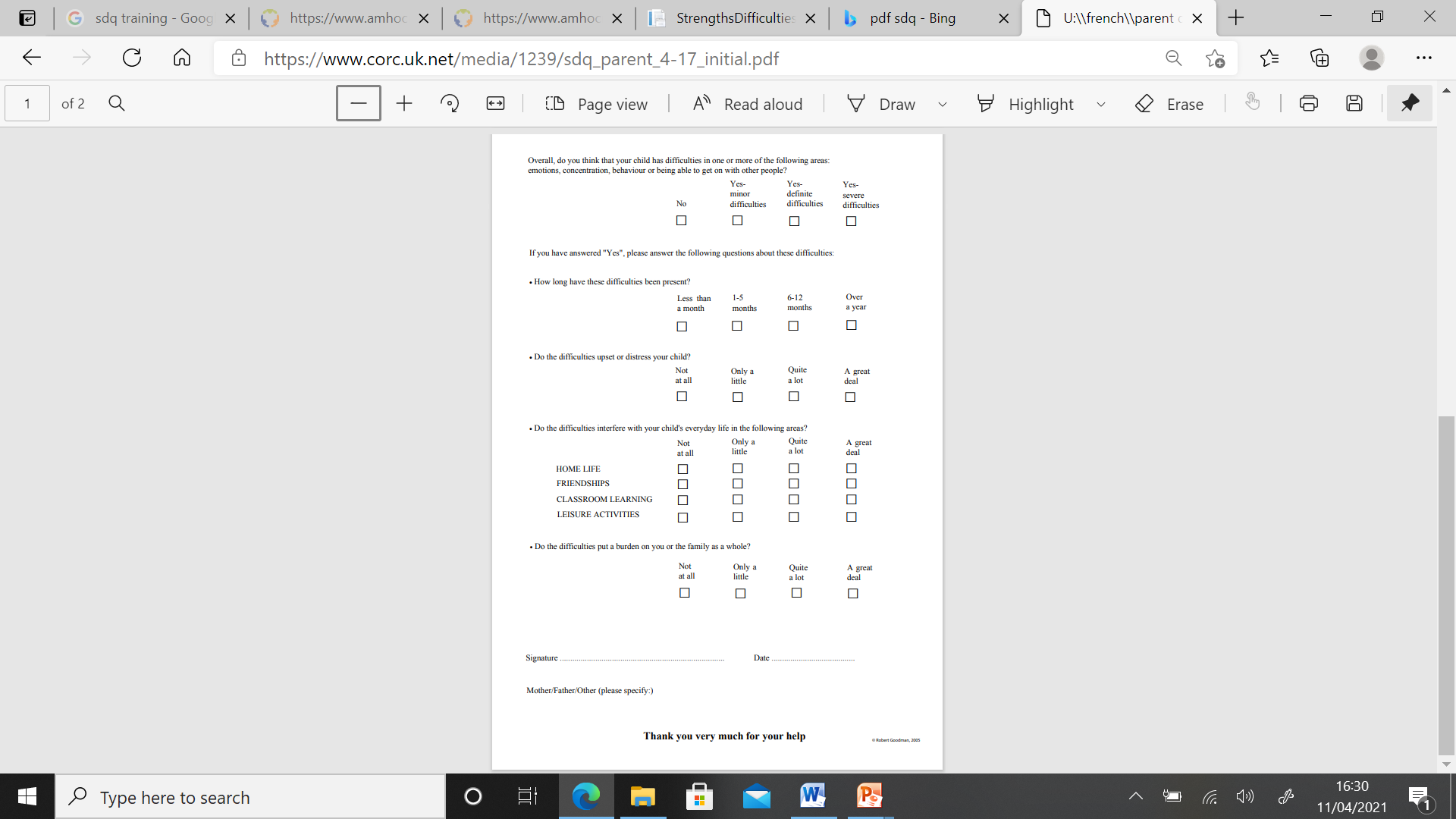 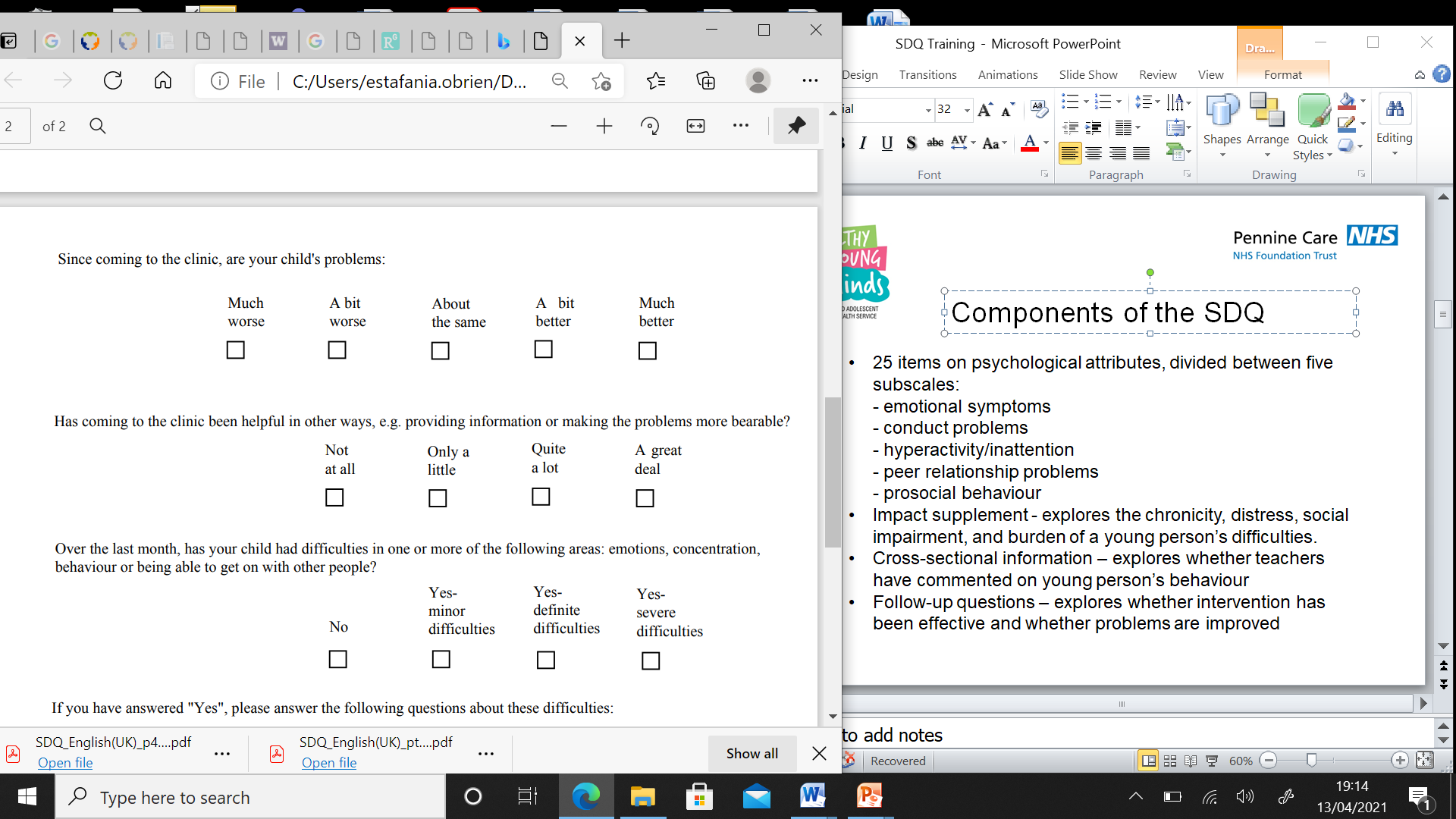 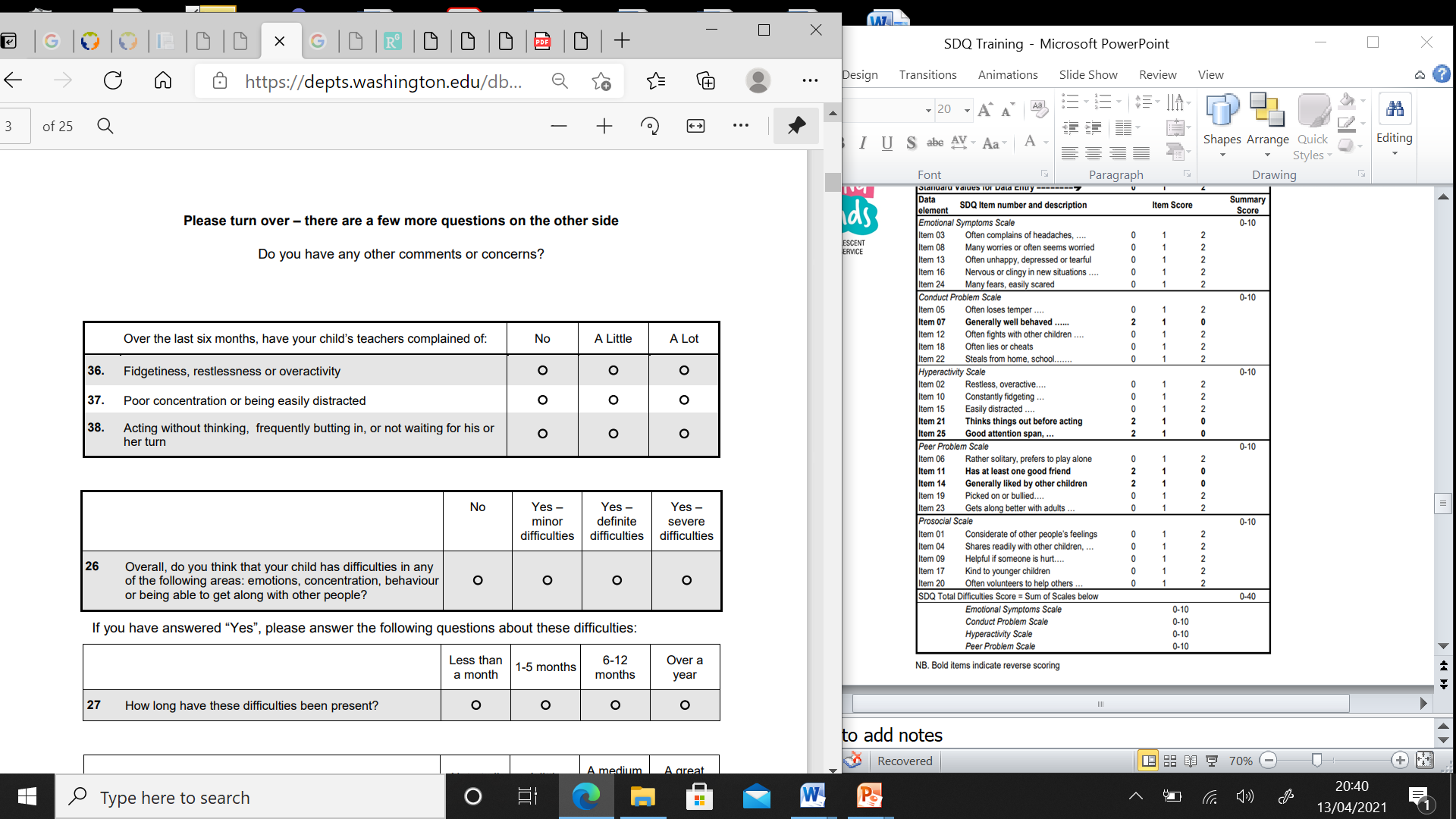 Why complete the SDQ?
Research highlights that LAC have a higher prevalence of emotional and behavioural issues, and are more likely to develop mental health problems or require provision from children and adolescent mental health services (CAMHS).

SDQ has demonstrable validity, reliability, and applicability.

The completed SDQ can be used to:
Inform statutory health assessments completed by the NHS
Identify whether a young person needs a referral to CAMHS
Evaluate progress against emotional wellbeing outcomes.
Inform care/placement planning and discussions.
Give commissioners a better understanding of the emotional wellbeing needs of LAC in their local area.
How to complete the SDQ
No training required to complete the SDQ but it is helpful if you can explain what the SDQ is and why it is important to complete.
Helpful pointers to have in mind:
The SDQ takes around 5-10 minutes to complete.
Carry some spare copies with you to appointments.
Baseline SDQs are based on the last six months. 
Follow-up SDQ tend to focus on the last month.
Check that carers/young people understand the form.
Explain that the SDQ is not an assessment or reflection of how well they care for the young person.
Ensure the carer knows the young person well enough to provide meaningful answers.
Agree a completion and return date for the form.
When to complete the SDQ
SDQ should be completed on an annual basis, ideally in time for the statutory health assessment.
When a young person has been in care for 12 months or more.
Transition from one placement to another; however, consider that the previous carer may be best placed to complete it.
Noticeable changes in a young person’s presentation.
Scoring the SDQ
Total difficulties score is calculated by adding the scores of 4 subscales (excluding prosocial behaviours subscale).
Higher scores indicate a higher level of difficulty/need.
The scoring of ‘Somewhat True’ is always 1, but the scoring of ‘Not True’ and ‘Certainly True’ varies with each item.
Most items are scored 2 for ‘Certainly True’ and 0 for ‘Not True’; however, ‘strength’ items are reverse scored.
Score can range from 0-10 for each of the 5 subscales .
Impact score calculated by adding items 28-32 using the following coding: ‘Not at all’ / ‘A little’ = 0
     ‘Quite a lot’ = 1     ‘A great deal’ = 2
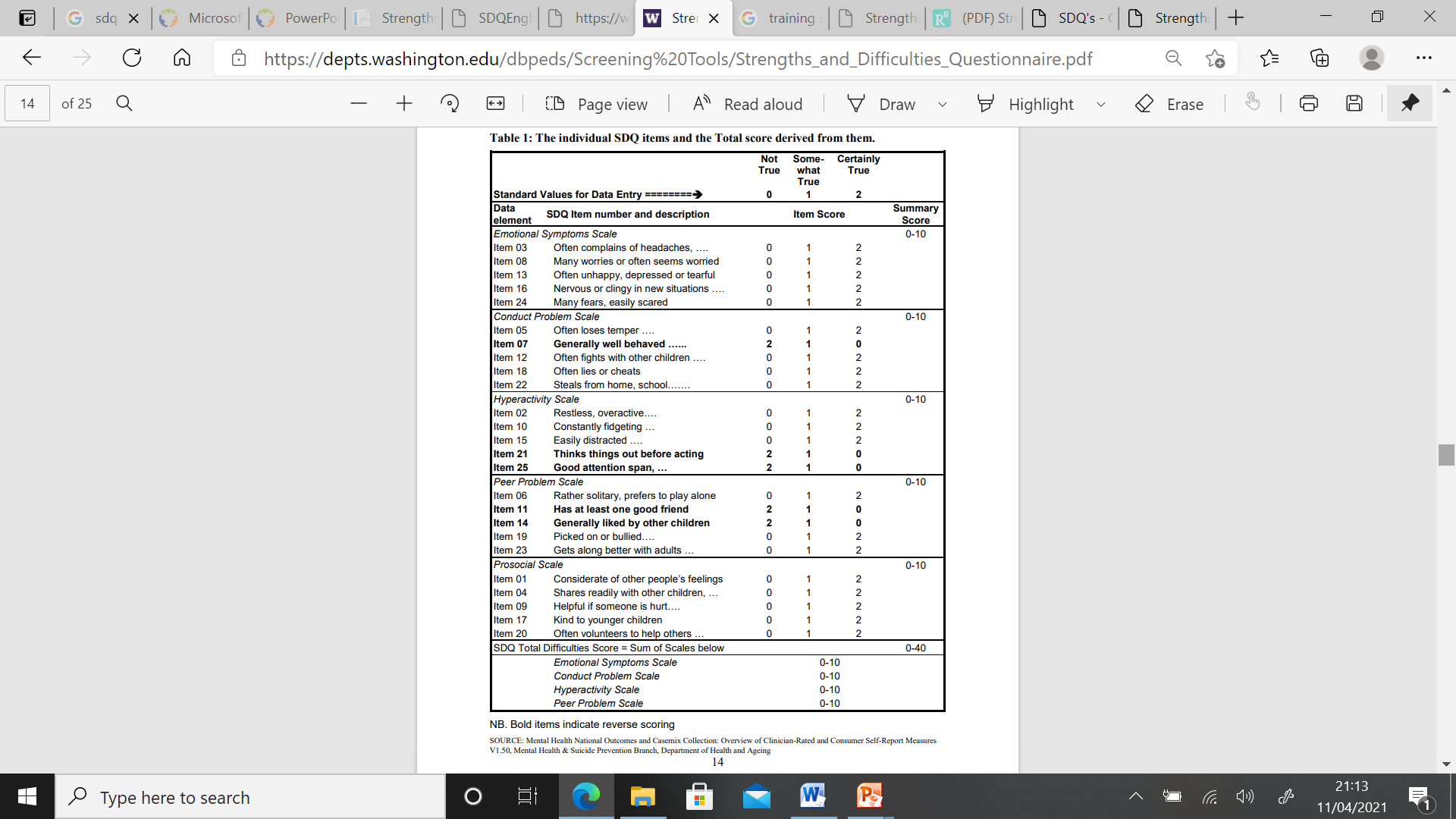 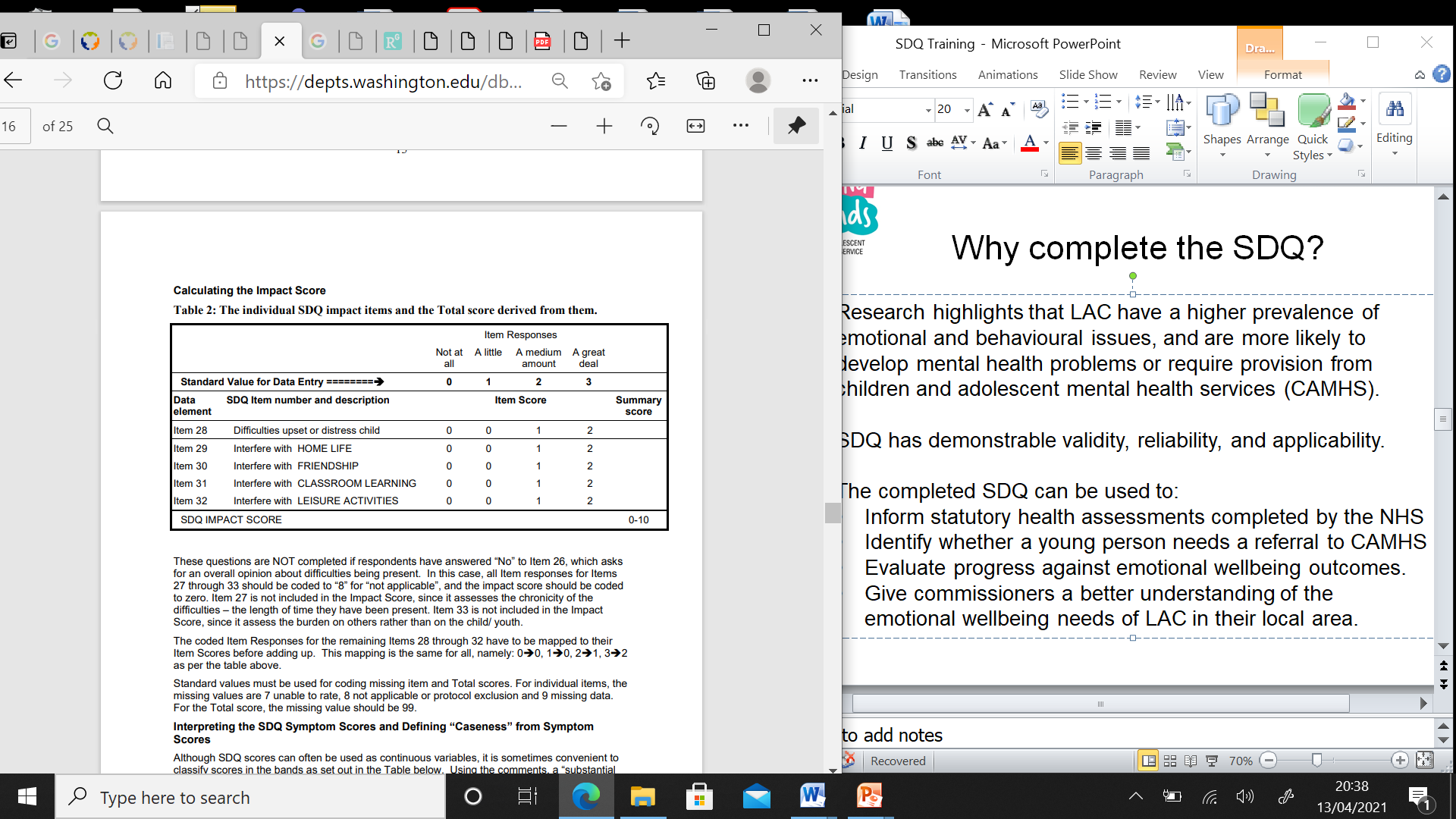 How to interpret the scores
The SDQ uses the following bandings: ‘normal’, ‘borderline’, and ‘abnormal’ (‘cause for concern’).
If the young person’s total difficulties score is outside the ‘normal’ range, it may be worth triangulating the scores with those from the carer and/or teacher.
Impact score gives indication of the degree of overall distress and social impairment.
SDQ is not a diagnostic tool –  it doesn’t replace other knowledge of the child and their behaviours.
Context is important – e.g. circumstances at the time of completion, significant change in scores, and school issues.
Don’t need to wait for the SDQ to refer to CAMHS if there are signs of poor emotional wellbeing or mental health.
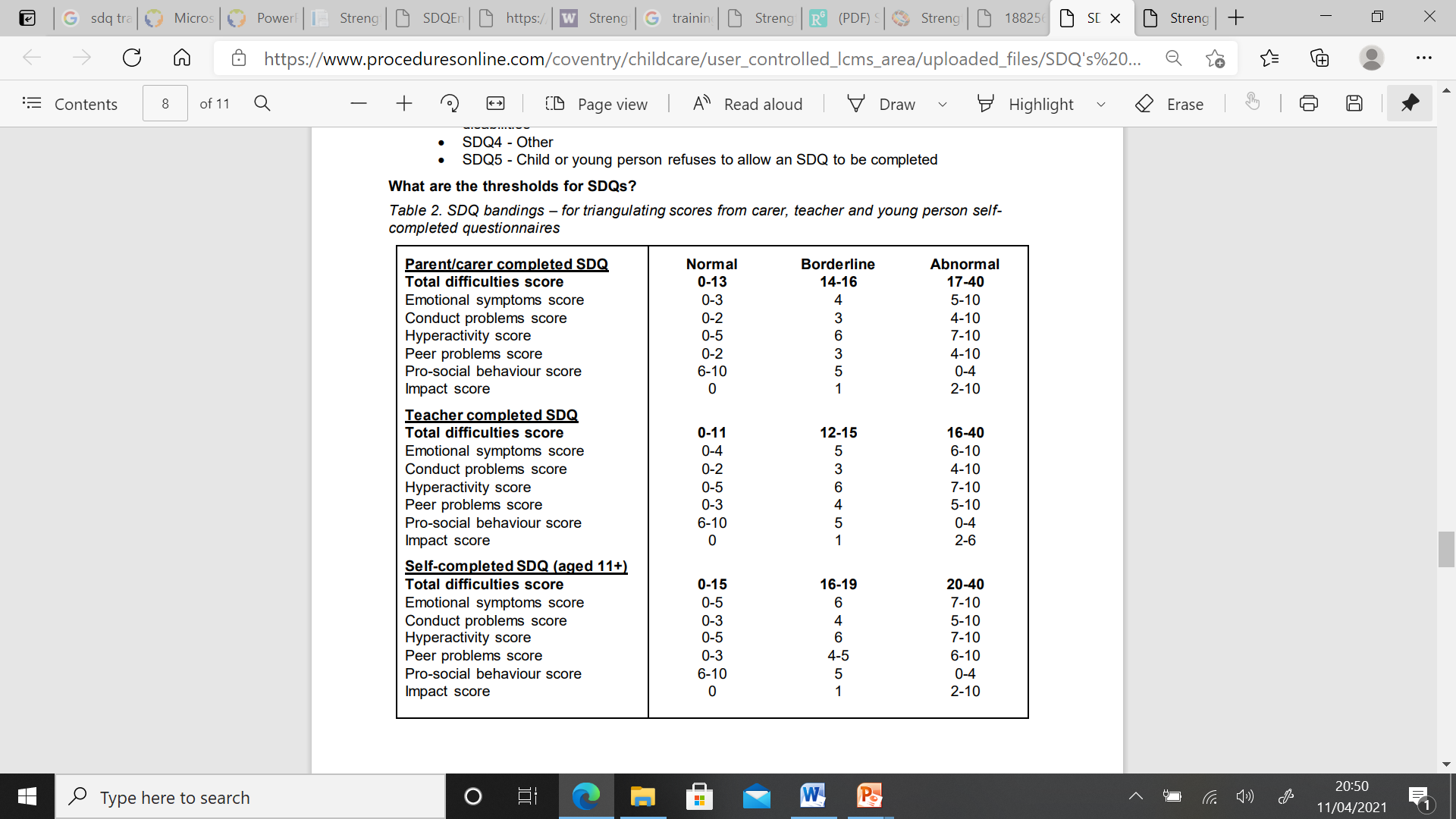 Thank you for your time.


Any questions?